види загроз та рівні небезпеки інформаційних систем захист інформації в інформаційних системах
Загроза інформаційної безпеки
Загроза інформаційної безпеки — сукупність умов і факторів, що створюють небезпеку порушення інформаційної безпеки. Під загрозою (в загальному) розуміється потенційно можлива подія, дія (вплив), процес або явище, які можуть призвести до нанесення шкоди чиїм-небудь інтересам.
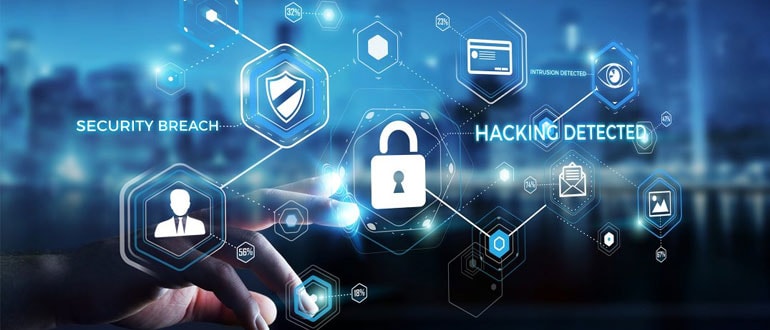 За аспектом інформаційної безпеки, на який спрямовані загрози:
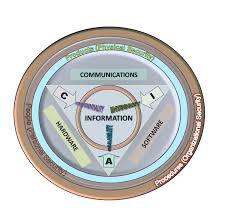 Загрози конфіденційності (неправомірний доступ до інформації).
Загрози цілісності (неправомірна зміна даних). 
Загрози доступності (здійснення дій, які унеможливлюють чи ускладнюють доступ до ресурсів інформаційної системи).
загрози конфіденційності:
несанкціонований доступ (НСД);
витік;
розголошення.
загрози цілісності:
знищення;
модифікація;
загрози доступності:
блокування;
знищення;
Основні загрози інформаційній безпеці можна розділити на три групи:
1. Загрози впливу неякісної інформації (недостовірної, фальшивої, дезінформації) на особистість, суспільство, державу;
2. загрози несанкціонованого і неправомірного впливу сторонніх осіб на інформацію і інформаційні ресурси (на виробництво інформації, інформаційні ресурси, на системи їхнього формування і використання);
3. загрози інформаційним правам і свободам особистості (праву на виробництво, розповсюдження, пошук, одержання, передавання і використання інформації; праву на інтелектуальну власність на інформацію і речову власність на документовану інформацію; праву на особисту таємницю; праву на захист честі і достоїнства і т. ін.).
Види  захисту інформації
Технічний — забезпечує обмеження доступу до носія повідомлення апаратно-технічними засобами (антивіруси, фаєрволи, маршрутизатори, токіни, смарт-карти тощо):
попередження витоку по технічним каналам;
попередження блокування ;
Інженерний — попереджує руйнування носія внаслідок навмисних дій або природного впливу інженерно-технічними засобами (сюди відносять обмежуючі конструкції, охоронно-пожежна сигналізація).
Криптографічний — попереджує доступ за допомогою математичних перетворень повідомлення (ІП):
попередження несанкціонованої модифікації ;
попередження НС розголошення.
Організаційний — попередження доступу на об'єкт інформаційної діяльності сторонніх осіб за допомогою організаційних заходів (правила розмежування доступу).
Картка завдання
Дати відповіді на запитання:
Що потрібно робити щоб запобігти занесенню шкідливих файлів на ваш ПК?
Порядок встановлення антивірусу avast.


Відповіді скинути на електронну пошту artemdyachenko@ukr.net